MSCC Collections & Operations Committee Meeting
January 10, 2019
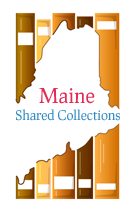 www.maineinfonet.org/mscs/
Agenda
Introductions
Review timeline for collection analysis
Confirm scope of analysis 
Embargo on withdrawals 
Filling in SCS Data/Cataloguing Questionnaires
Consider comparator groups 
Agree on special category flag (publishers list)
CBB to consider loan rules
Communicating benefits of shared print 
Next steps & scheduling meeting
www.maineinfonet.org/mscs
Collections & Operations Committee
Joan Campbell, Bowdoin College
Evelyn Greenlaw, University of Southern Maine
Patrick Layne, Bangor Public Library
Jenna Mayotte, Portland Public Library
Ana Noriega, Colby College
Peggy O’Kane, Maine State Library
Deb Rollins, University of Maine, Orono
Krystie Wilfong, Bates College
Kathy Woodside, Jesup Memorial Library
www.maineinfonet.org/mscs
Systems/Cataloguing Support
Bates – Sharon Saunders
Bowdoin - Kat Stefko & Mary Macul 
Colby – Katie Donahue 
Minerva – Sara Amato (contracted data librarian)
Portland Public – Kathleen Spahn, Julie Wilcox, Gabrielle Daniello, & Jessie Goodwin
URSUS – Alisia Revitt (Maine InfoNet)
www.maineinfonet.org/mscs
Timeline
Data questionnaires completed*: January 31
*Includes lists of in/out of scope locations, item types and item status as well as individual library item export maps
All data extracts received: February 28
Comparator libraries & special category flag finalized: February 28

SCS to validate, filter, cleanse normalize and structure the data: 8-12 week data processing window
www.maineinfonet.org/mscs
Timeline
SCS will load all data to GreenGlass by May 30
Schedule a variety of data review and retention model meetings: TBD
Retention model consensus: June 28
GreenGlass Reloaded to reflect retention commitments: July 31 (could be closer to 2-3 weeks) 
Libraries submit retention rejections: August 30
GreenGlass reloaded to reflect retention adjustments: Sep 20
Libraries load retention commitments into local ILS (and OCLC WorldCat): August-October 2019
www.maineinfonet.org/mscs
Scope of Analysis
In Scope:
Circulating print monographs, pub or acq. 2003-2012
Juvenile titles (with caveats)
Out of Scope
Monographs with existing MSCC commitments
Serials (anything with record type ‘s’)
Micro-formats/Fiche
Government Documents
Reference Books
E-Books
Music scores
Lost/Damaged/Withdrawn items
Special Collections 
Theses/Dissertations
Maps
www.maineinfonet.org/mscs
Scope of Analysis
Confirm, we are excluding ALL non-circulating areas?

All other locations, including off-site storage are in-scope

Do any libraries plan on using in-house stats towards usage?

Colby, how do you want to handle EAST & HathiTrust commitments?
www.maineinfonet.org/mscs
Embargo on Withdrawals
Please don’t withdraw in-scope titles from time of data extract to late October when commitments recorded in ILSs
www.maineinfonet.org/mscs
Completing SCS Data & Cataloguing Questionnaire
Need a completed questionnaire for each library submitted to Matthew by January 31st. Matthew will be the Primary Contact & go between with SCS. 
URSUS libraries, Alisia will be working with you, but need to confirm locations
Sara will be working with Minerva libraries, but need to confirm locations
Other libraries you need to need assign responsibilities for contacts inc. who is actually going to perform the extract

Any questions/concerns about the questionnaire?
Start Google Group for sharing expertise
www.maineinfonet.org/mscs
Submitting Data to SCS
Once SCS have received the completed data questionnaire they we will send credentials to the SCS FTP server, for delivery of the extract.
www.maineinfonet.org/mscs
Consider Comparator Groups
MSCC is allowed up to 6 Comparator Groups which are groups that SCS will compare our holdings with & show overlap in GreenGlass 
Comparator Groups have value where the holdings in another group of libraries will have bearing on  the number of holdings that will be retained within MSCC
Generally groups spend a long time debating, but eventually don’t include in retention model because without agreements with other groups hard to rely on holdings
www.maineinfonet.org/mscs
Example of Comparator Groups
Comparisons based on data SCS have access to, so mostly WorldCat holdings or commitments from other groups who’ve used GreenGlass 
Could consider overlap with:
Other shared print program’s commitments e.g. Eastern Academic Scholars’ Trust (Maine to Florida), Connect NY & the HathiTrust
Regional college & university libraries
Regional public libraries
National groups of libraries

		Thoughts?
www.maineinfonet.org/mscs
Consider Special Category Flag
Need to finalize list of publishers agree won’t make commitments to by February 28TH 
Complete list is in the “MSCC”  Google Folder:
 https://drive.google.com/open?id=1FDZ8ag2utvEeWK7Mkx_502jWd75XBGwktgjWMAHBm34
www.maineinfonet.org/mscs
CBB to Consider Loan Rules
In prep for analysis ask CBB reps to discuss offline whether they want to repeat for 2019 the rule if CBB hold a title one of them is automatically assigned the commitment
www.maineinfonet.org/mscs
Communicating the Value of Shared Print
The Partnership for Shared Book Collections & EAST have been working on ways to communicate the value of shared print to difference audiences. 

See these slides from EAST member meeting & p43 of the PDF “December Summit Attendees Packet Final” in the “MSCC” Google Folder
www.maineinfonet.org/mscs
Next Steps & Scheduling Meeting
Work on completing data questionnaires before January 31st

Add & comment on publishers in “Complete List of Publishers for 2019” 

Add & comment on comparator groups in “Comparator Group Suggestions”

Meet first or second week of February to finalize publishers list & comparator groups in time for February 28th deadline
www.maineinfonet.org/mscs